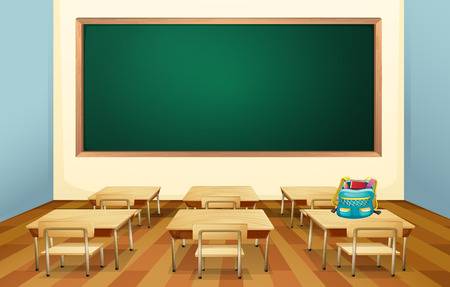 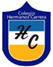 Colegio Hermanos Carrera
LENGUAJE Y COMUNICACIÓN
SEMANA 27 y 28
Profesora Jefe : Verónica Rosales.
Co- Docente:  Diana Taborda
PIE: Anita Lastra 
Asistente: Romané Chamorro
Recordemos las normas de la sala virtual:
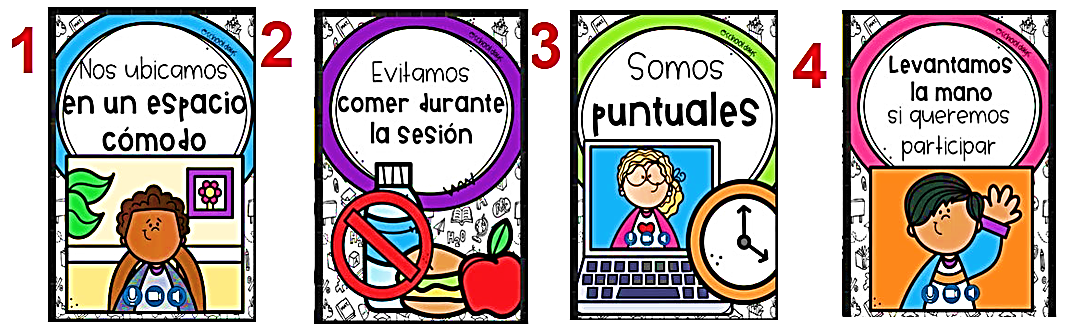 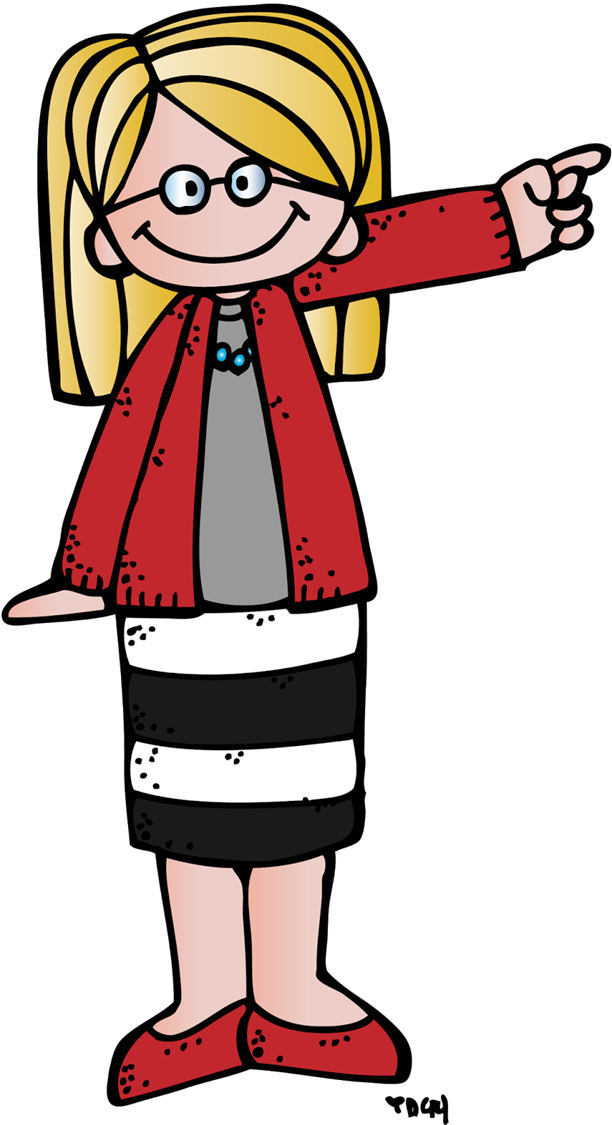 Recordemos las normas de la sala virtual:
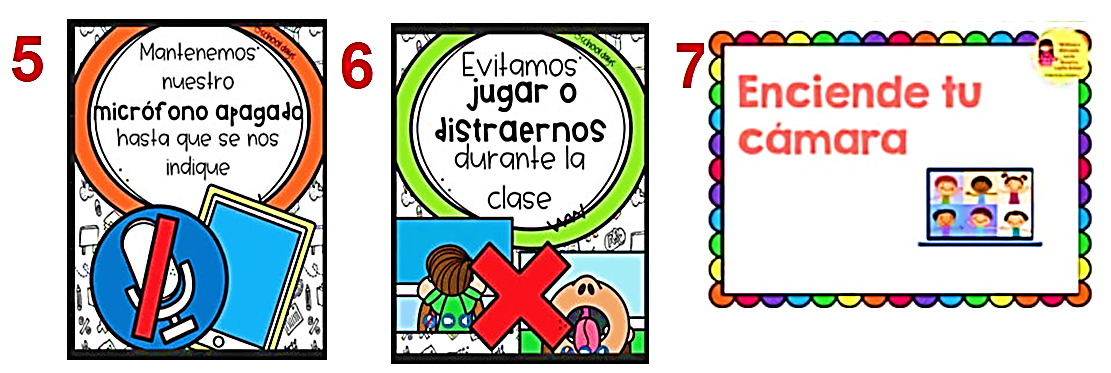 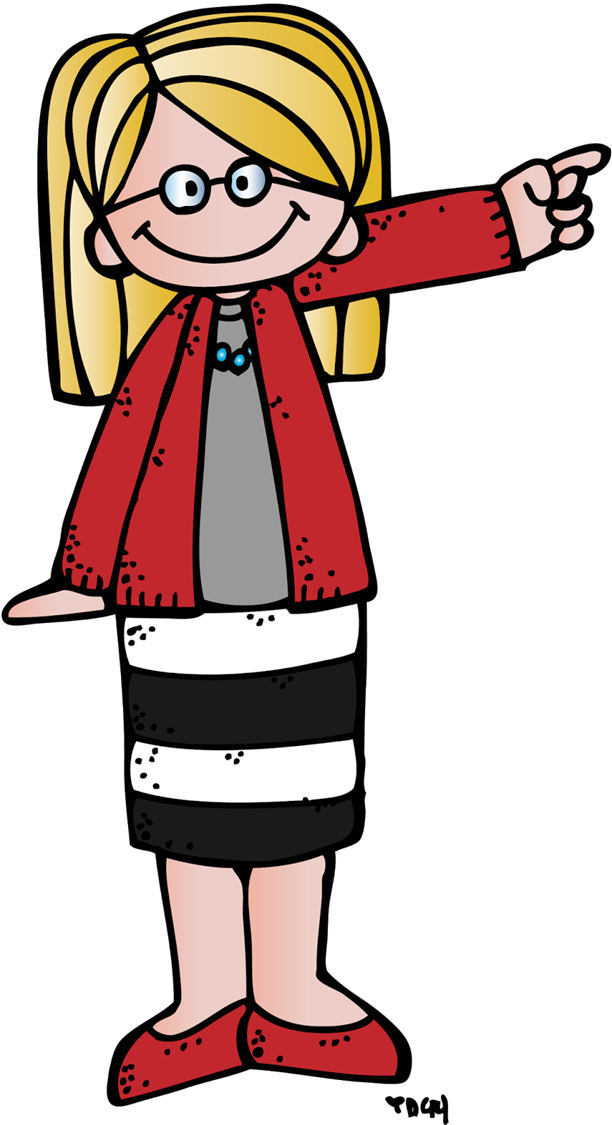 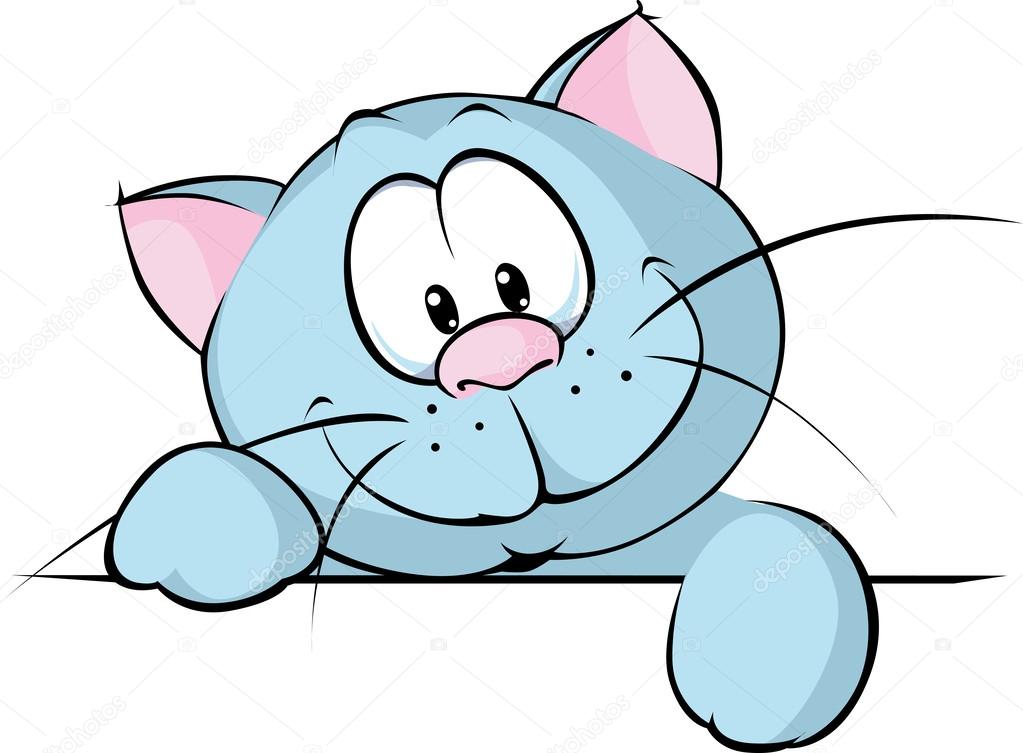 ¿Qué aprenderemos hoy?
Demostrar comprensión de una fábula y sus características.
Verifiquemos si se comprendió el objetivo.
Quién me pude decir con sus palabras 
¿Qué aprenderemos hoy?
comprensión
de una fábula
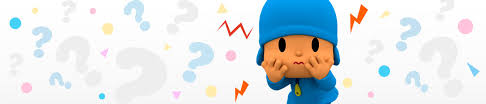 Demostrar
y sus características.
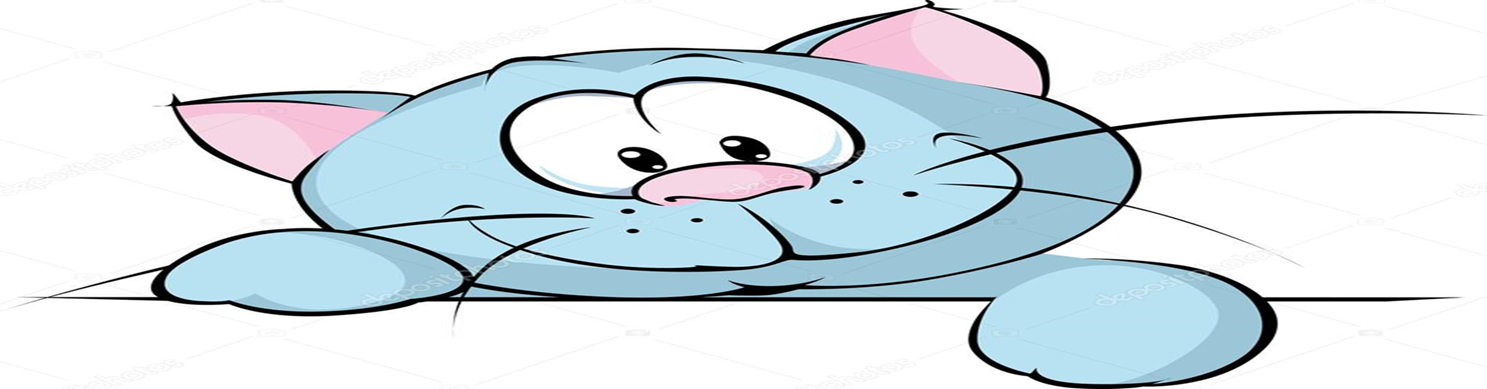 Actividad:
Como primera actividad, recordemos la fecha y objetivo.
de 2020
Martes
de octubre
13
Hoy es:
II. Ahora veremos las características de la fábula:
Para comenzar recordaremos con unas imágenes algunas características de la Fábula.
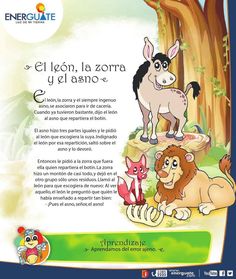 ¿Recuerdas que son éstos textos?
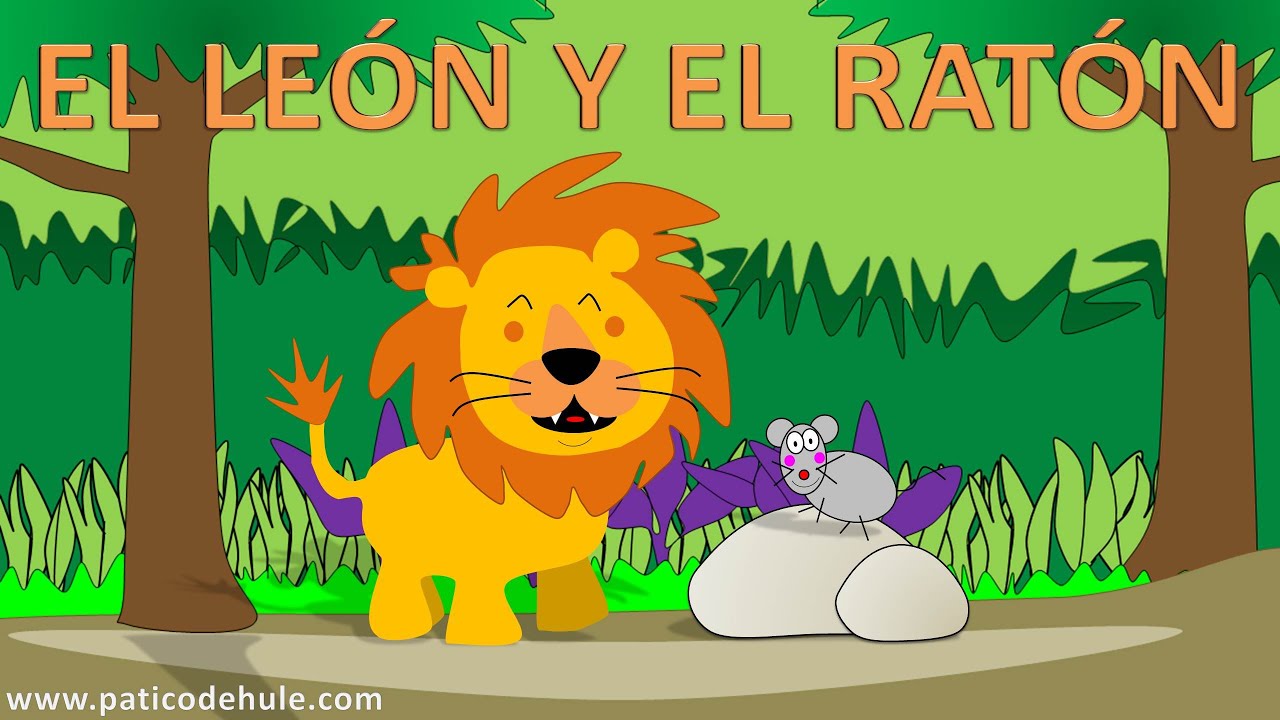 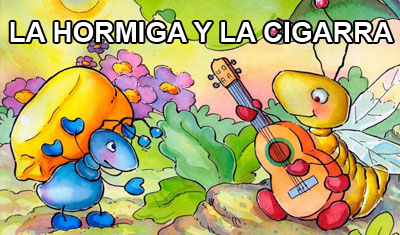 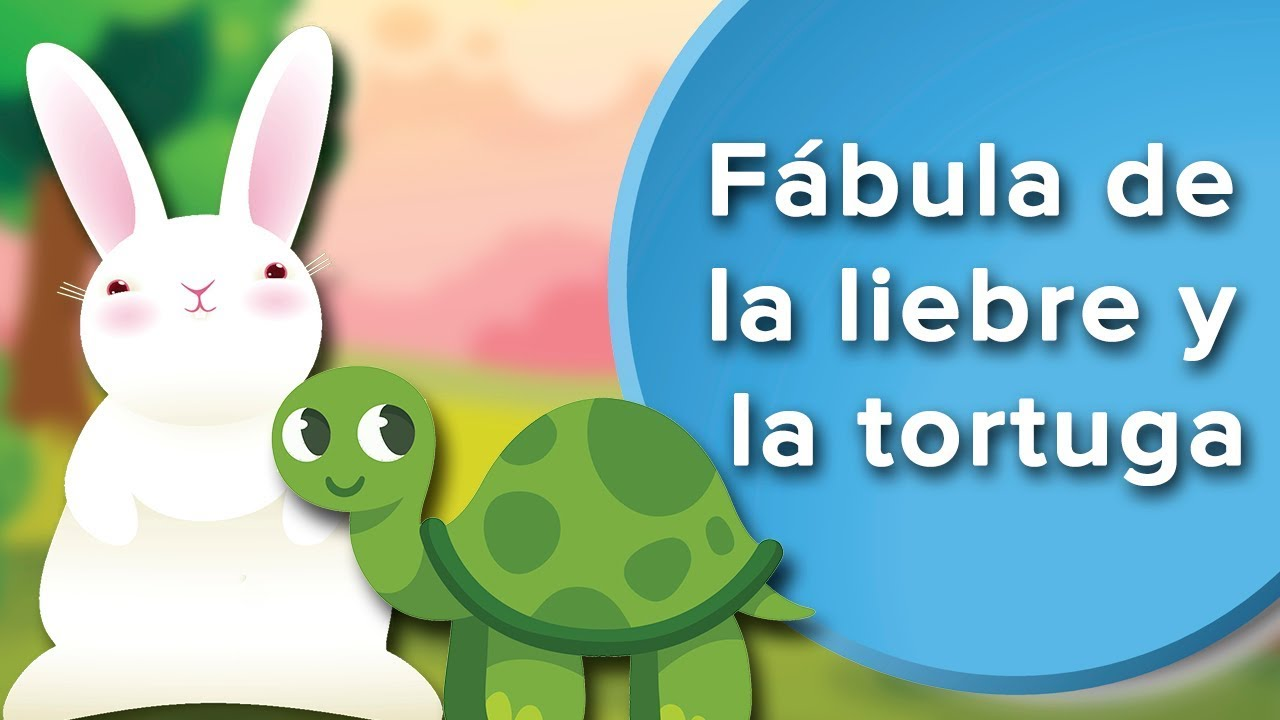 I. Recordemos participando  por turnos o chat.
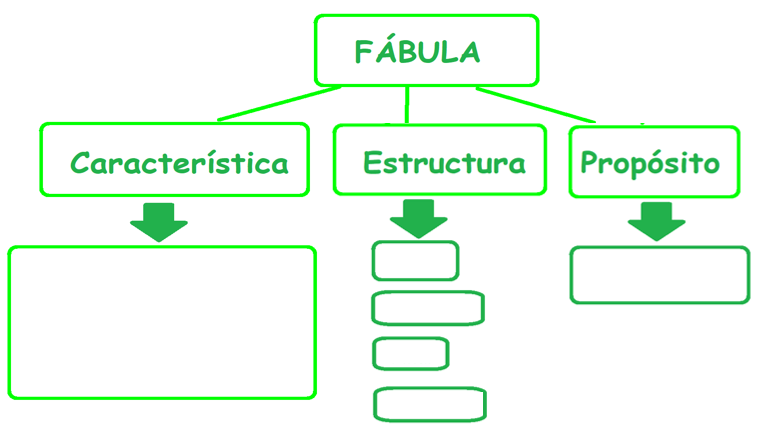 Inicio
- Sus personajes generalmente son animales, con características humanas.
Enseñar
Desarrollo
Final
- Posee una enseñanza llamada MORALEJA
Moraleja
Observa la siguiente imagen:
¿De qué podrá tratar la siguiente fábula?
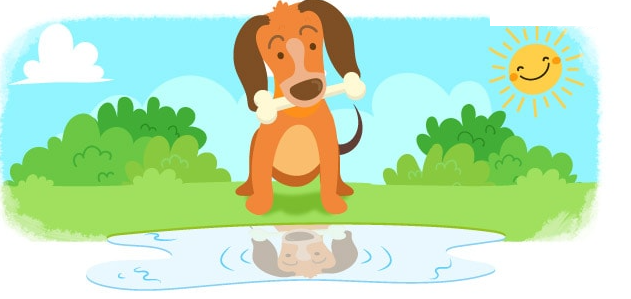 II. Ahora te invito a escuchar la lectura de una fábula.
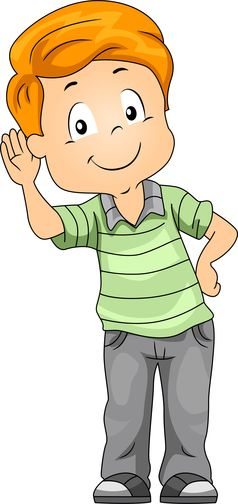 El perro y su reflejo

	Un perro muy hambriento caminaba de aquí para allá buscando algo para comer, hasta que un carnicero le tiró un hueso. 

	Llevando el hueso en el hocico, tuvo que cruzar un río. Al mirar su reflejo en el agua creyó ver a otro perro con un hueso más grande que el suyo, así que intentó arrebatárselo de un solo mordisco. Pero cuando abrió el hocico, el hueso que llevaba cayó al río y se lo llevó la corriente. 

	Muy triste quedó aquel perro al darse cuenta de que había soltado algo que era real por perseguir lo que solo era un reflejo.
Moraleja: Valora lo que tienes y no lo pierdas por envidiar a los demás.
En la siguiente fábula  “El perro y su reflejo”, identificaremos sus partes: 
(Observa el Modelamiento)
TÍTULO
El perro y su reflejo

	Un perro muy hambriento caminaba de aquí para allá buscando algo para comer, hasta que un carnicero le tiró un hueso. 

	Llevando el hueso en el hocico, tuvo que cruzar un río. Al mirar su reflejo en el agua creyó ver a otro perro con un hueso más grande que el suyo, así que intentó arrebatárselo de un solo mordisco. Pero cuando abrió el hocico, el hueso que llevaba cayó al río y se lo llevó la corriente. 
	Muy triste quedó aquel perro al darse cuenta de que había soltado algo que era real por perseguir lo que solo era un reflejo.
INICIO
DESARROLLO
FINAL
MORALEJA
Moraleja: Valora lo que tienes y no lo pierdas por envidiar a los demás.
Modelamiento , ordenemos las partes de la fábula
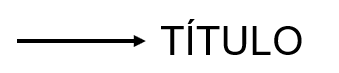 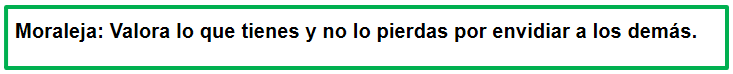 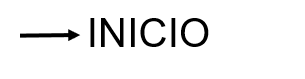 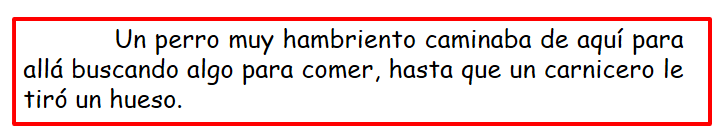 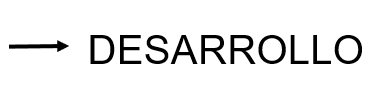 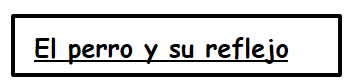 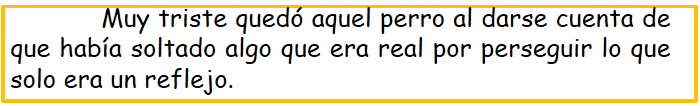 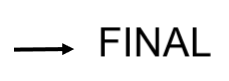 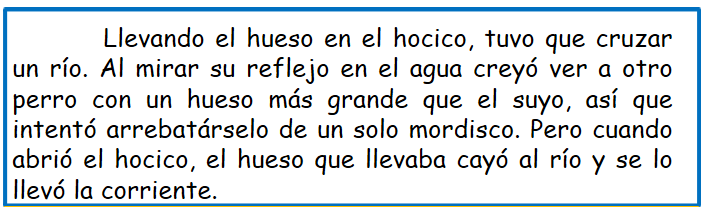 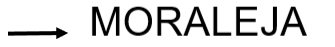 ¿Cuánto comprendiste?
El perro y su reflejo

	Un perro muy hambriento caminaba de aquí para allá buscando algo para comer, hasta que un carnicero le tiró un hueso. 

	Llevando el hueso en el hocico, tuvo que cruzar un río. Al mirar su reflejo en el agua creyó ver a otro perro con un hueso más grande que el suyo, así que intentó arrebatárselo de un solo mordisco. Pero cuando abrió el hocico, el hueso que llevaba cayó al río y se lo llevó la corriente. 

	Muy triste quedó aquel perro al darse cuenta de que había soltado algo que era real por perseguir lo que solo era un reflejo.
2
¿Qué tipo de texto acaba de leer?
a. Cuento
b. Fábula
c. Afiche
2
2. ¿Quiénes son sus personajes?
a. Perro y carnicero.
b. Hueso
c. Río
1
Moraleja: Valora lo que tienes y no lo pierdas por envidiar a los demás.
¿Cuánto comprendiste?
El perro y su reflejo

	Un perro muy hambriento caminaba de aquí para allá buscando algo para comer, hasta que un carnicero le tiró un hueso. 

	Llevando el hueso en el hocico, tuvo que cruzar un río. Al mirar su reflejo en el agua creyó ver a otro perro con un hueso más grande que el suyo, así que intentó arrebatárselo de un solo mordisco. Pero cuando abrió el hocico, el hueso que llevaba cayó al río y se lo llevó la corriente. 

	Muy triste quedó aquel perro al darse cuenta de que había soltado algo que era real por perseguir lo que solo era un reflejo.
3. ¿Qué sucedió cuando el perro quiso cruzar el río?
a. Quedó mojado
b. Vio su reflejo
c. No se quiso mojar
3
4. ¿Porqué se le cayó el hueso?
Porque:

a. Quedó triste con su hueso
b. Quiso arrebatar el hueso de su reflejo
c. Por solidario.
4
Moraleja: Valora lo que tienes y no lo pierdas por envidiar a los demás.
Ahora revisemos la guía semana 27 y 28.
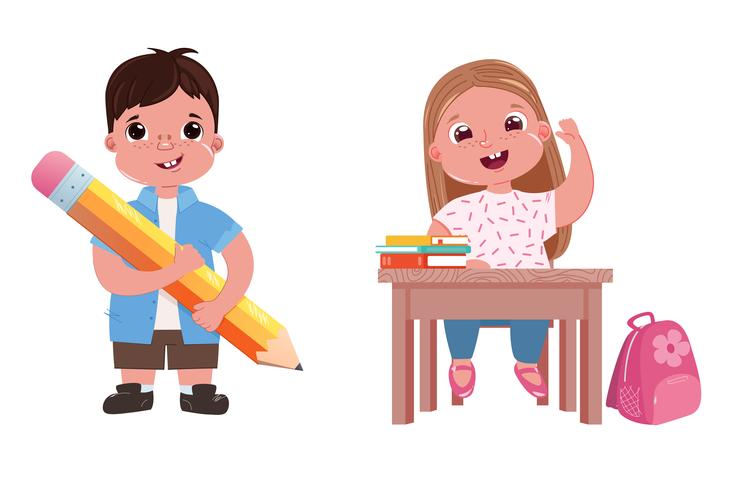 Reflexión de lo aprendido
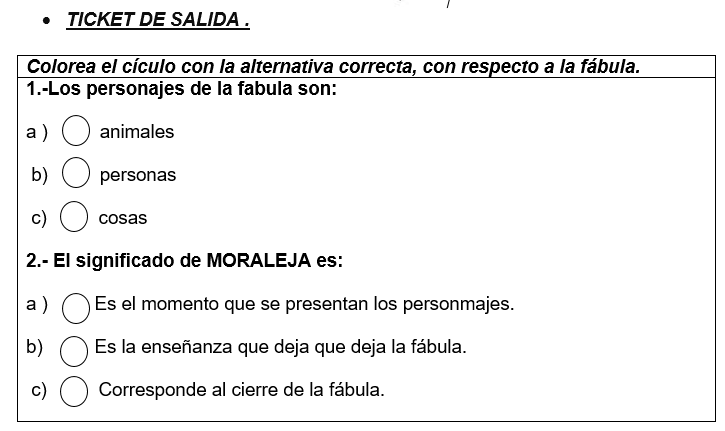 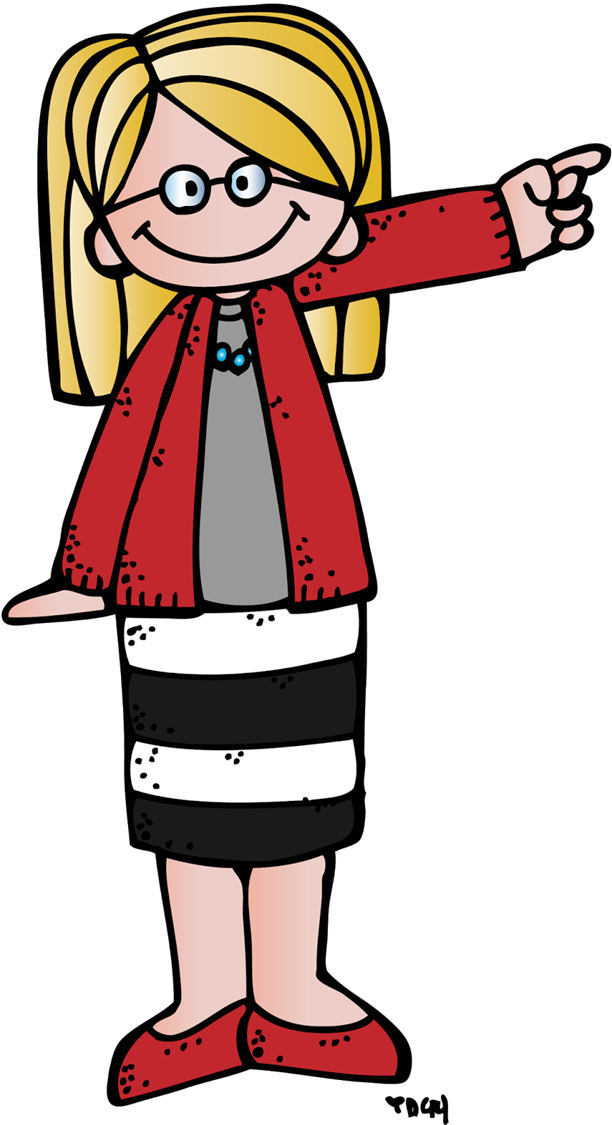 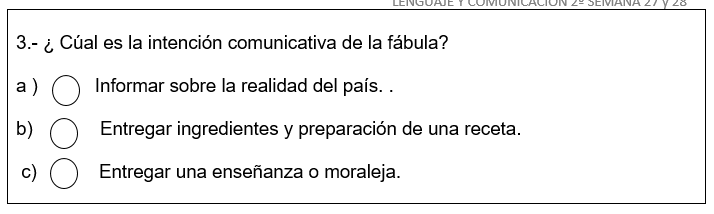 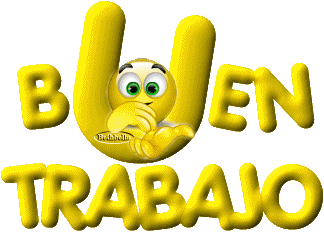